After
Lime powder dosing unit started
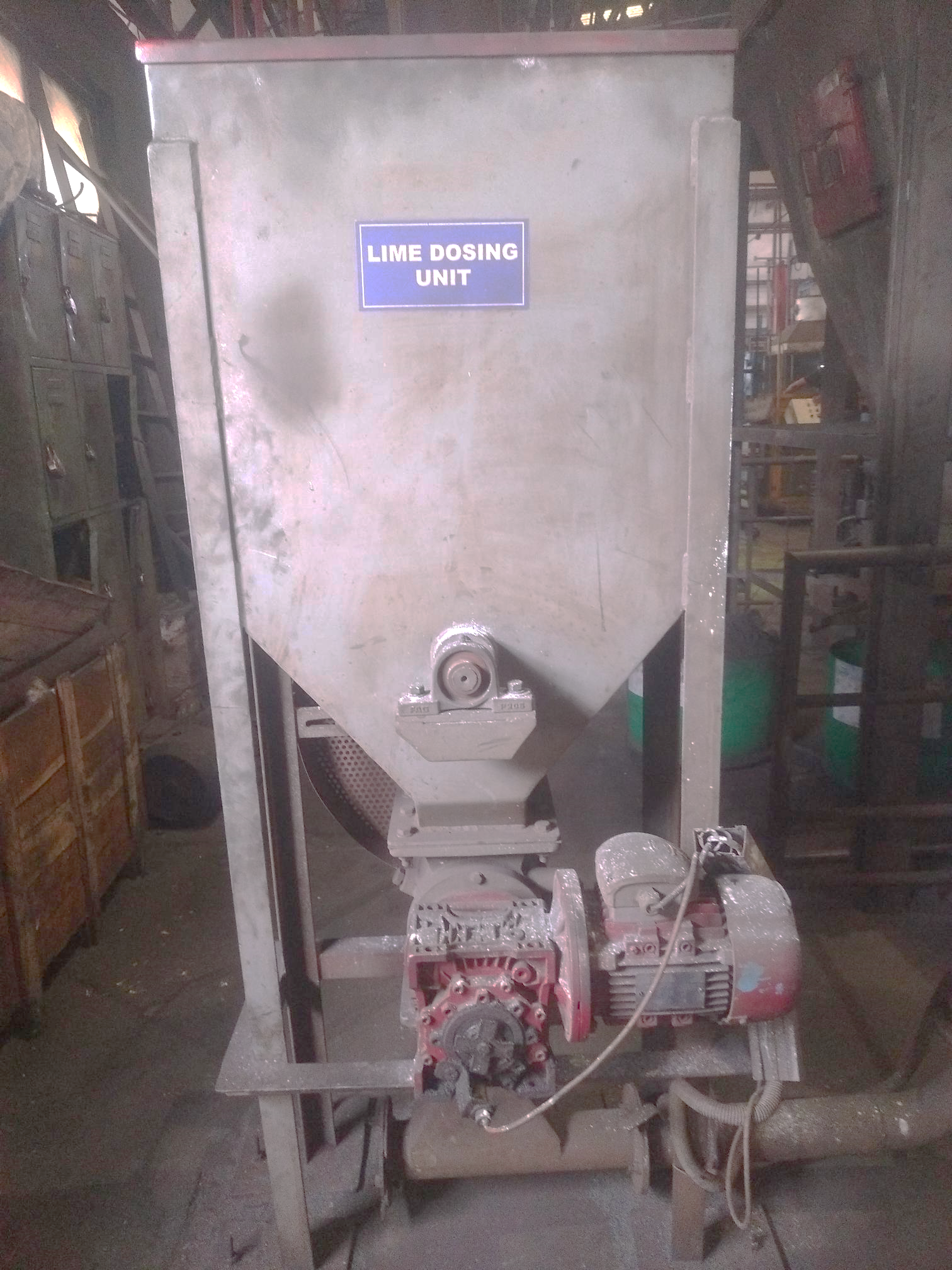 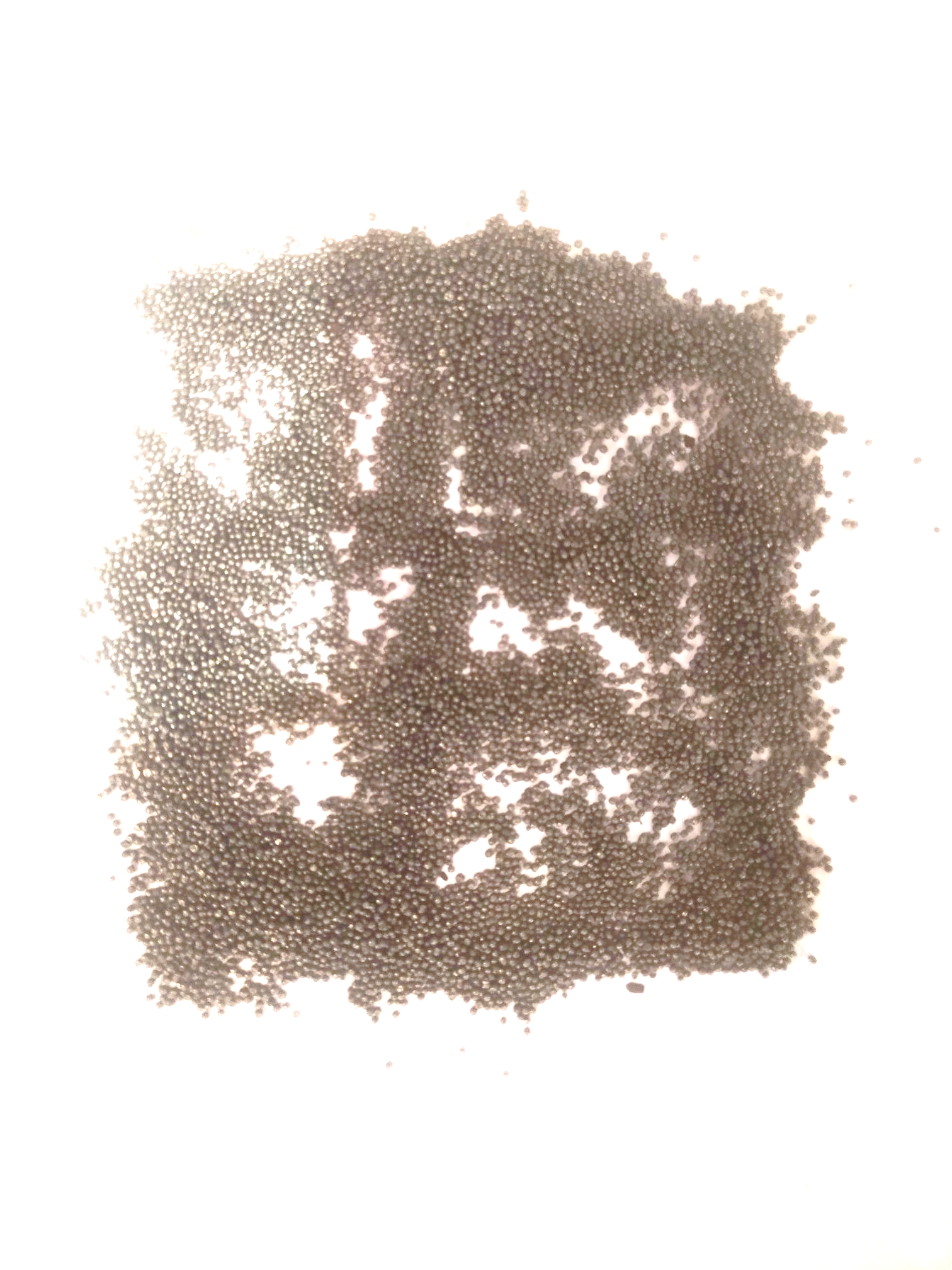 OK shots 
after shots screening & lime powder dossing
Shots without moisture & Dust lime powder dosing started for absorbing  moisture